Fig. 3 Frequency per feeding bout (n = 9) with which dolphins (Lagenorhynchus obscurus) swam within 2 m of the prey ...
J Mammal, Volume 89, Issue 4, 15 August 2008, Pages 1051–1058, https://doi.org/10.1644/07-MAMM-A-145.1
The content of this slide may be subject to copyright: please see the slide notes for details.
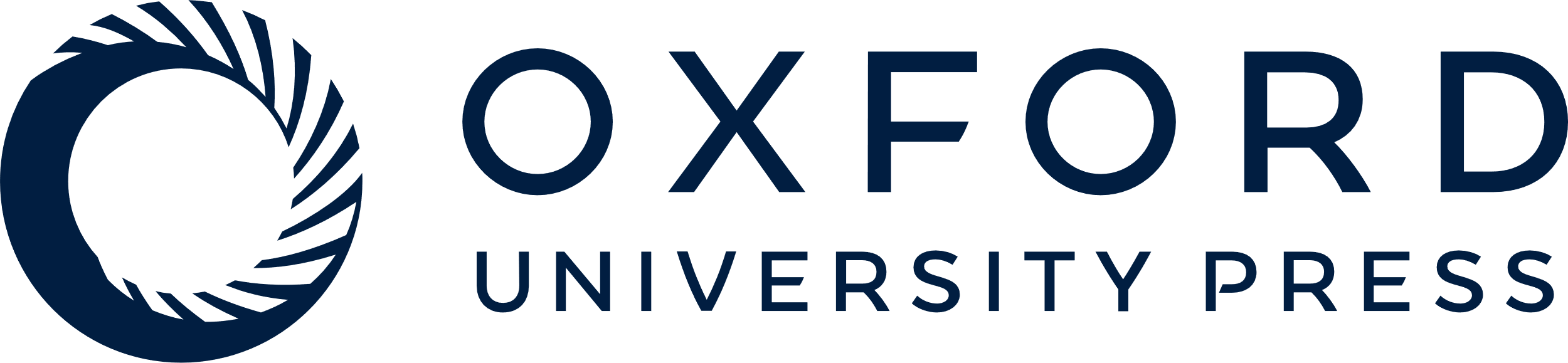 [Speaker Notes: Fig. 3 Frequency per feeding bout (n = 9) with which dolphins (Lagenorhynchus obscurus) swam within 2 m of the prey ball near the bottom half of the prey ball (gray) versus the top half of the prey ball (white), for the half of the prey ball facing the video camera.


Unless provided in the caption above, the following copyright applies to the content of this slide: © 2008 American Society of Mammalogists]